CMP C2E Billing MigrationCLEC / RevGen Intro
Project Status
December 20, 2023
Agenda
Introductions
Our Understanding
Key Phases & Proposed Timeline
Roles & Responsibilities
Key Activities & Deliverables
Questions
Next Steps
Team Introductions
Ron
Leighton
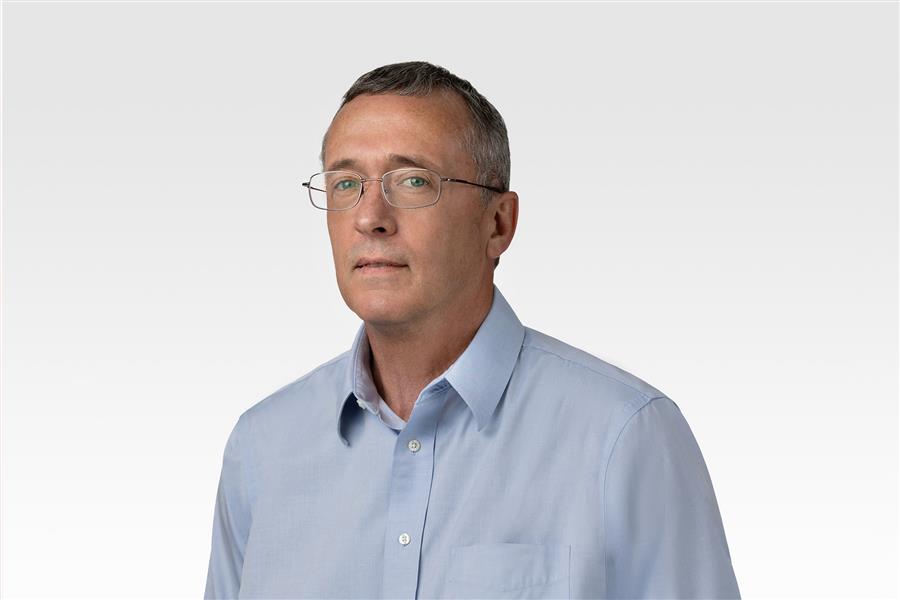 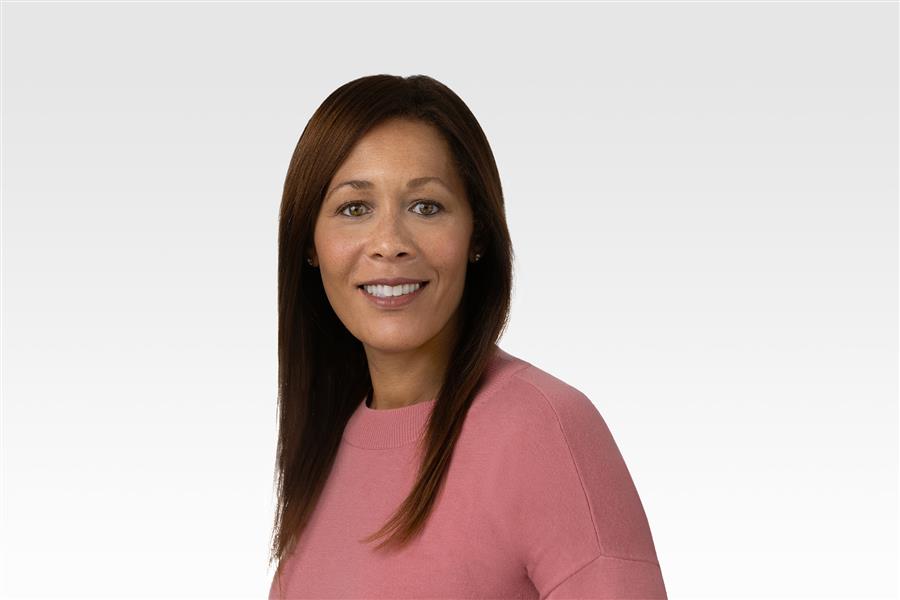 Jill Martain
Brian Young
Sr. Delivery QA Lead
Neel Pelser
Sr. Telecom & OSS / BSS SME
Delicia Tucker
Lumen Account Lead
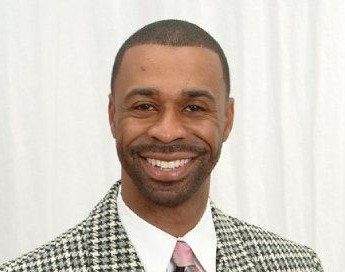 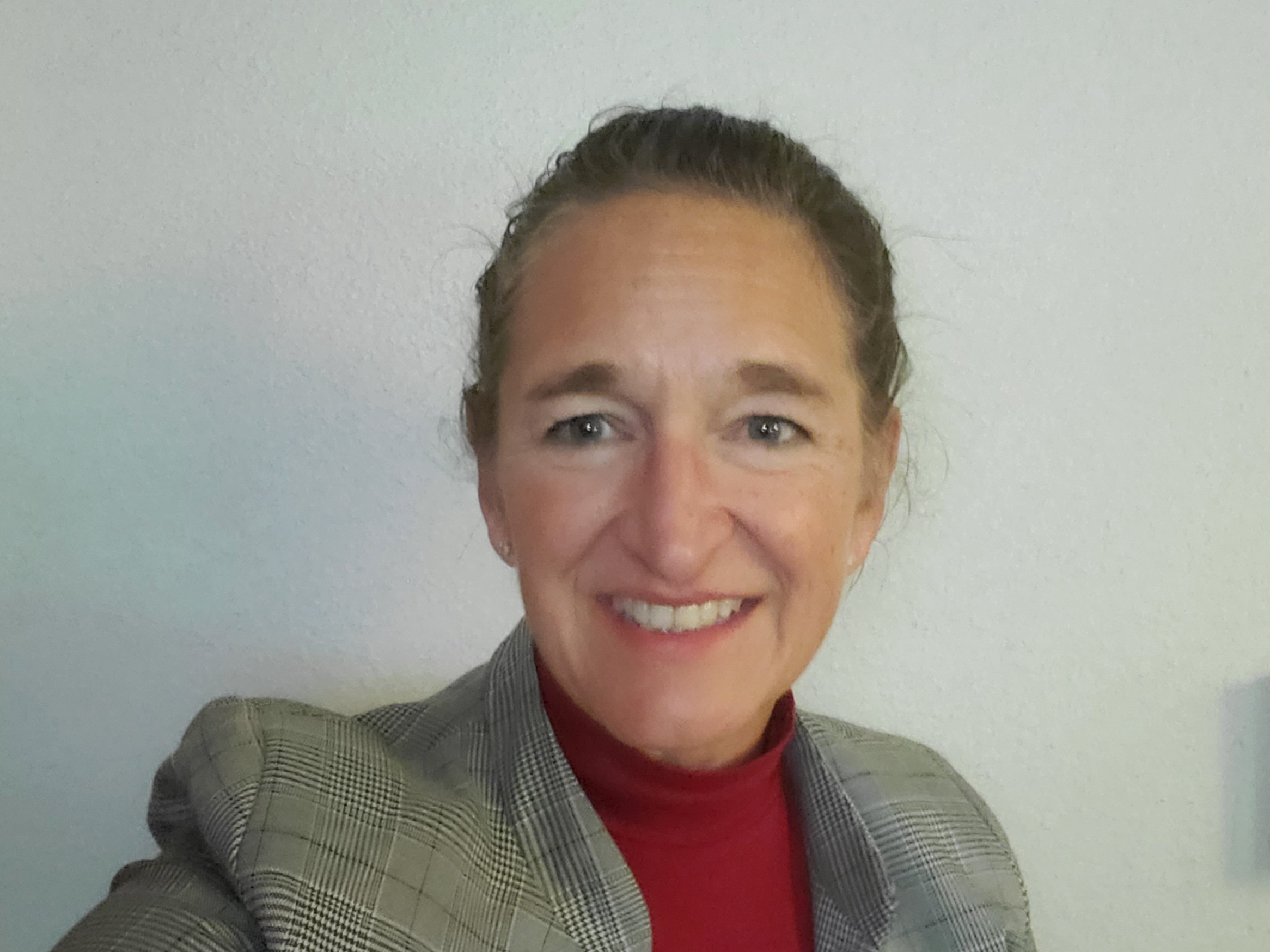 IBM & CLECs
Ann McKissick
Project Manager
Eric Hall
Billing System Test Lead
Goals
Our Understanding
Assist the parties in identifying parameters and baseline metrics to ensure comparable functionality, flow through rates 
Assist the parties in adhering to the timetable for testing and the metrics for success
Provide an “observe and report” function by having access to the OSS test results, with the authority to report the statistics to the commission and each affected CLEC
Assist in trying to resolve issues and disputes that arise, prior to either party seeking dispute resolution
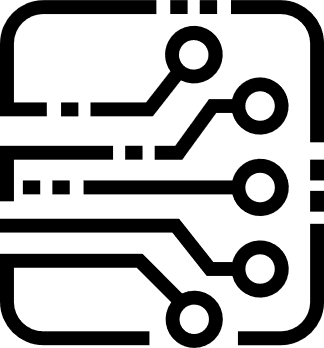 The Lumen Enterprise Customer Financial Services (CFS) team sought a neutral 3rd party testing facilitator to provide data, expertise, and guidance that will assist Lumen and CLECs to assess Lumen’s readiness to transition from CRIS Billing System to End State Billing System (Ensemble).
Outcomes
Stakeholders held accountable to deadlines, metrics, and milestones
Documentation and acceptance of new/unique test cases as needed per CLECs’ requirements and feedback
Confirmed parameters and baseline metrics for functionality, flow through rates
Verified test results and identified test cases where deficiencies are identified (as needed)
Confirm test cases are completed and requirements are met
Go/No Go criteria documented, validated, and agreed upon for deployment among key stakeholders
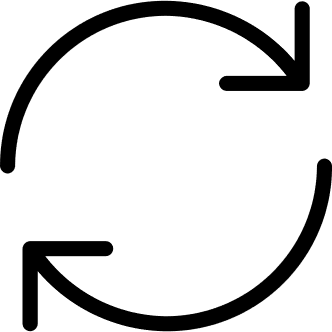 Key Phases
1
Areas of Focus
2
3
Proposed Execution Approach
Based on our understanding of Lumen’s objectives, RevGen’s responsibilities will be performed over 3 phases of work based on testing timelines.
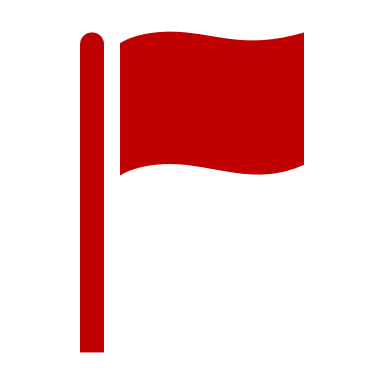 Project Start
Stakeholder Confirmation
Test Documentation Review
Test and Communication Plan Development
System and User Readiness Assessment
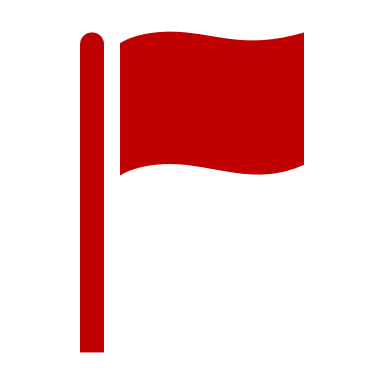 Test Execution – 1/12/24
Test Execution Status Updates
Issue Triage & Management
Test Result Verification
Deployment Criteria and Plan Development
Go / No-Go - 5/16/24
Deployment - 5/20/24
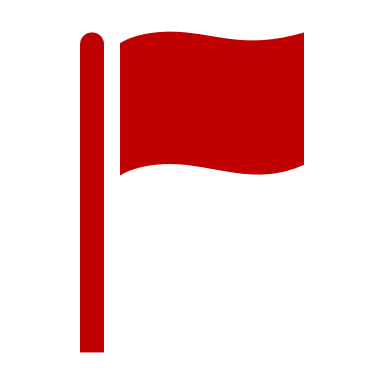 Team Roles & Responsibilities
Stakeholder Roles & Responsibilities
Key Activities & Deliverables
Question & Answer
Next Steps
Gather requirements, dependencies, Risks from CLECs 
Review test cases identified by CLECs on …..
Propose test readiness call with CLECs on 1/5/23
Identify meeting cadence and communication plan for CLECs
Thank You!